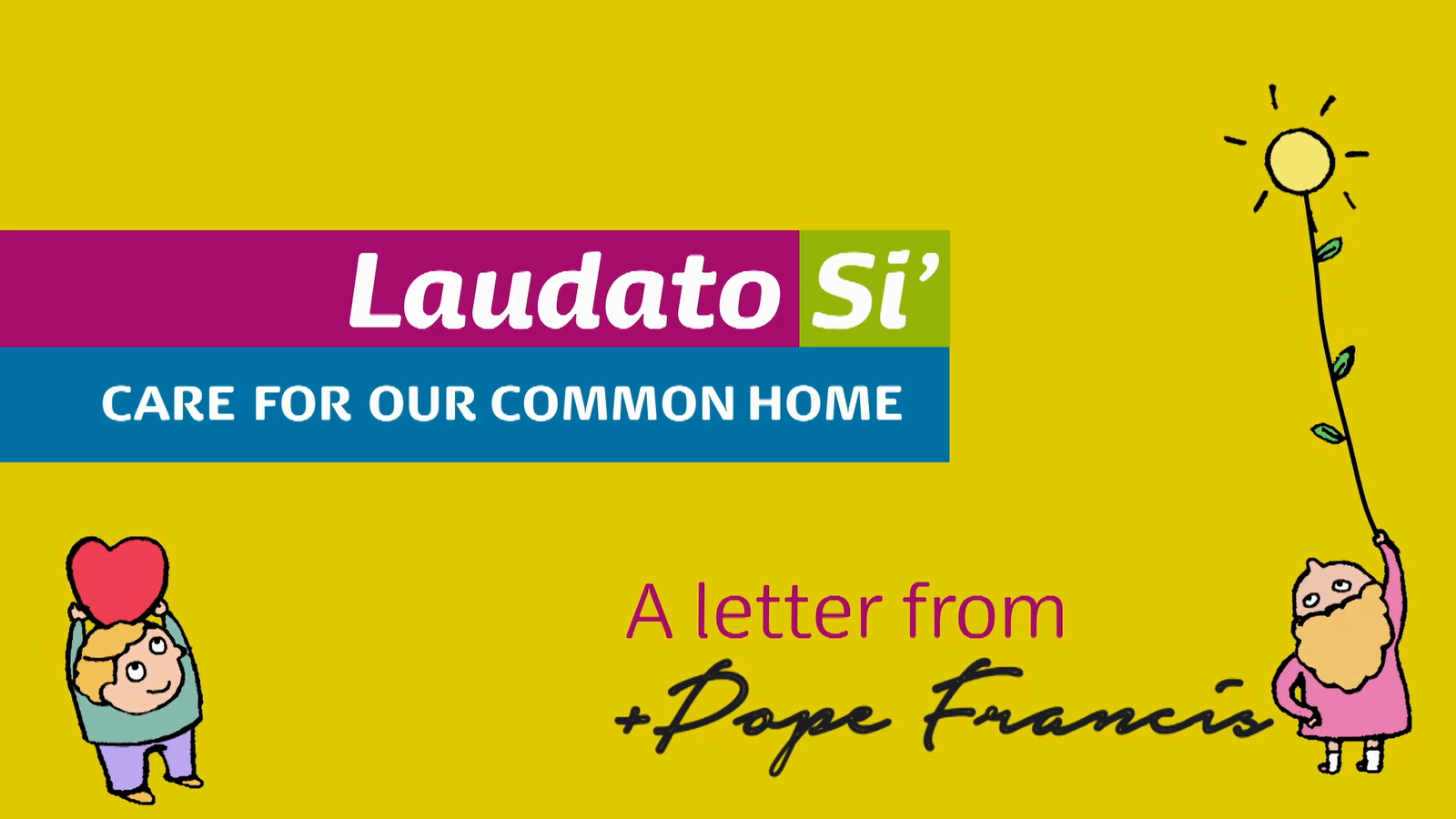 Title of talk
Name of person giving
Date
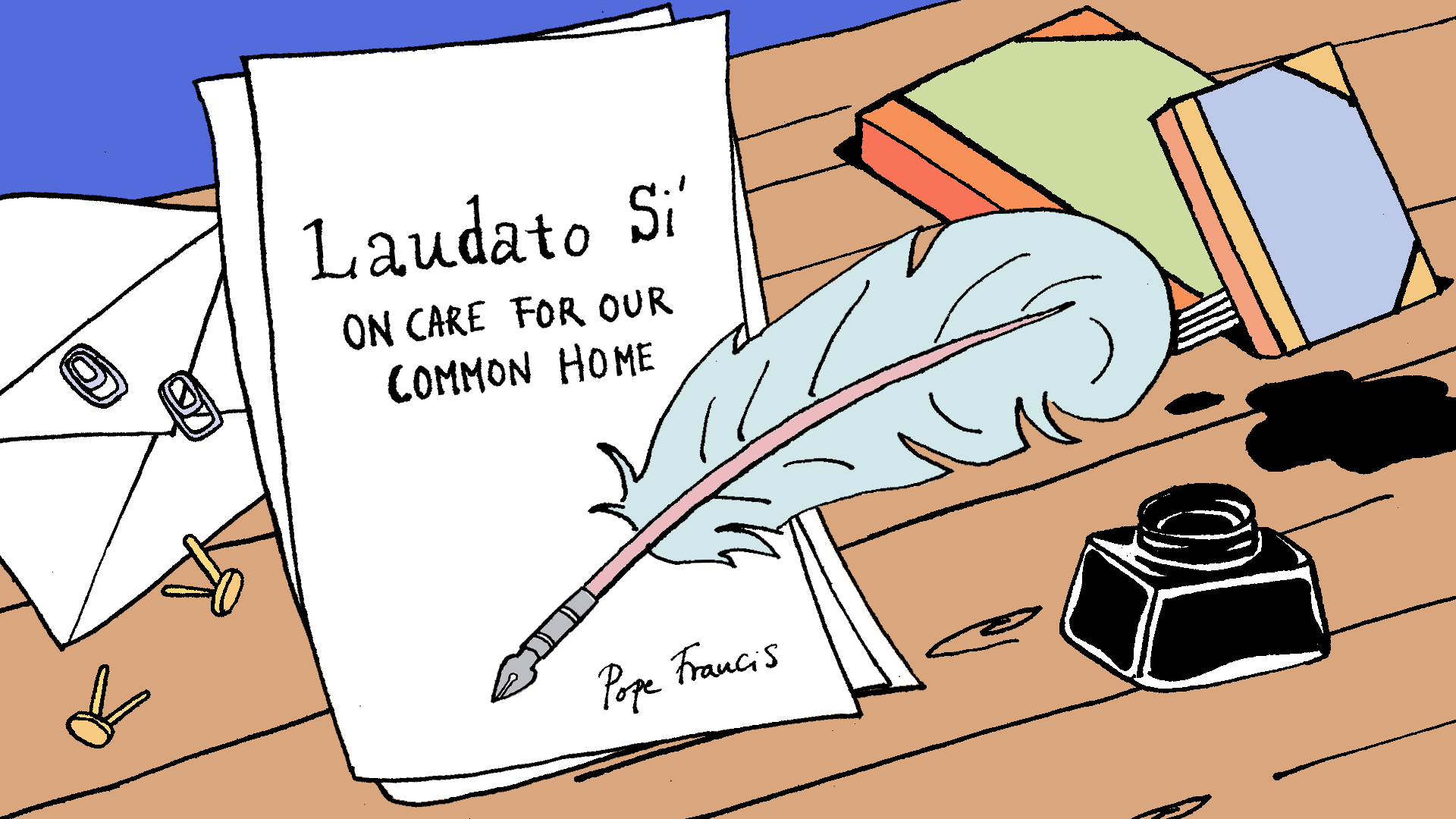 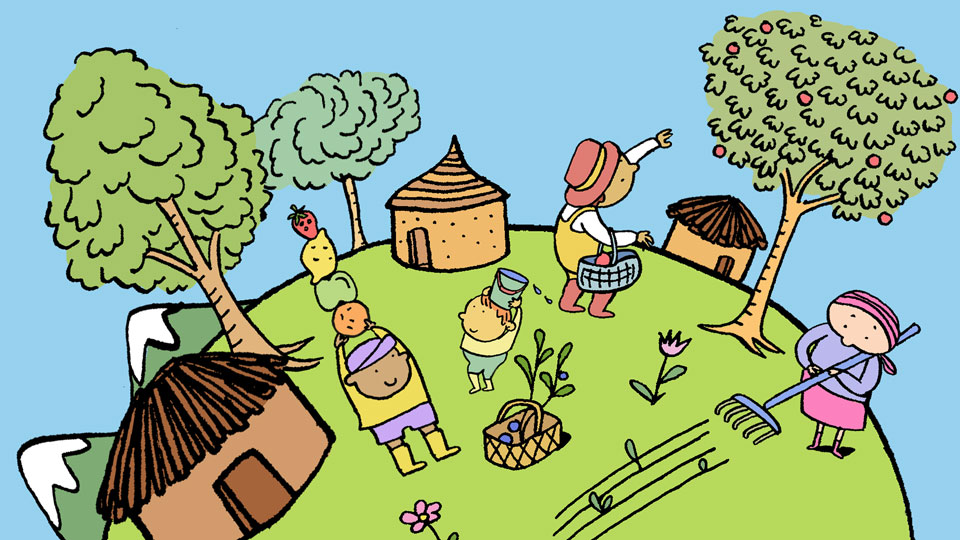 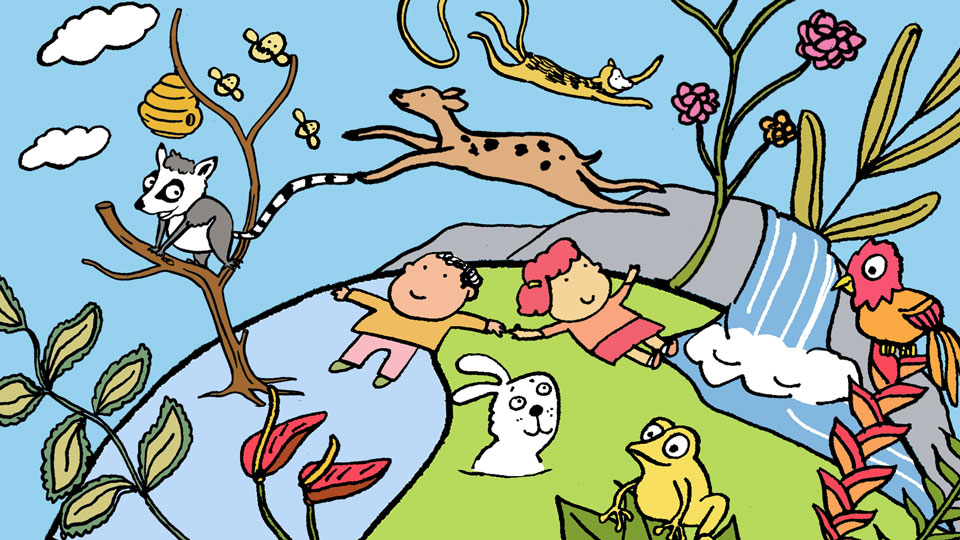 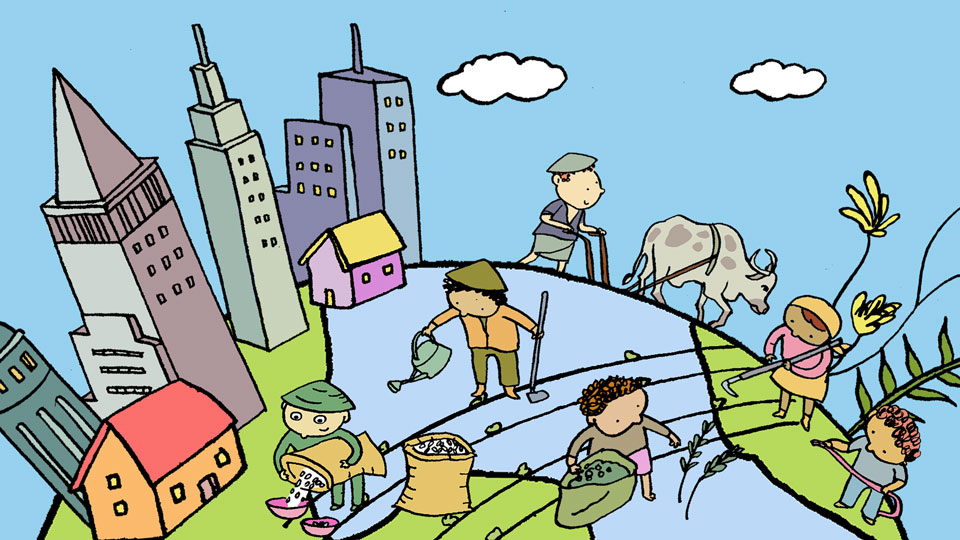 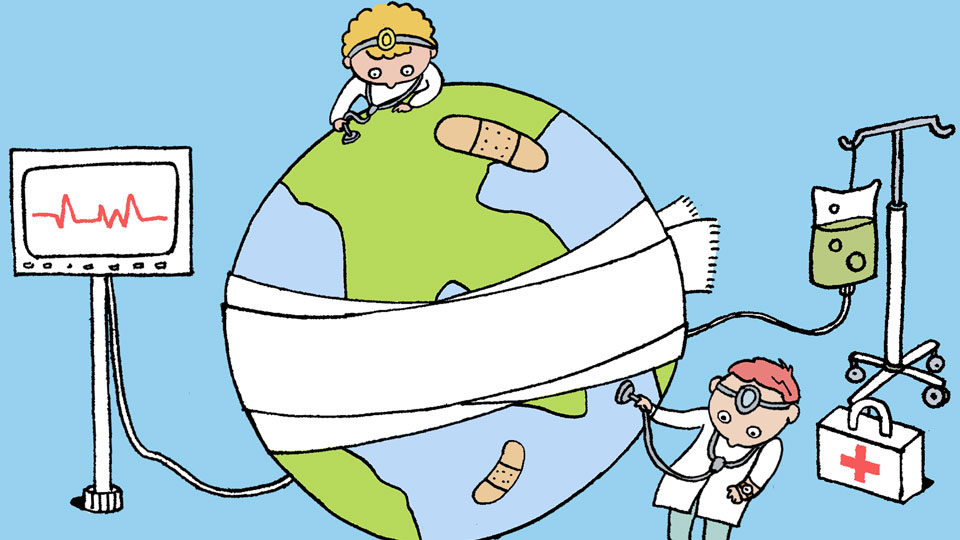 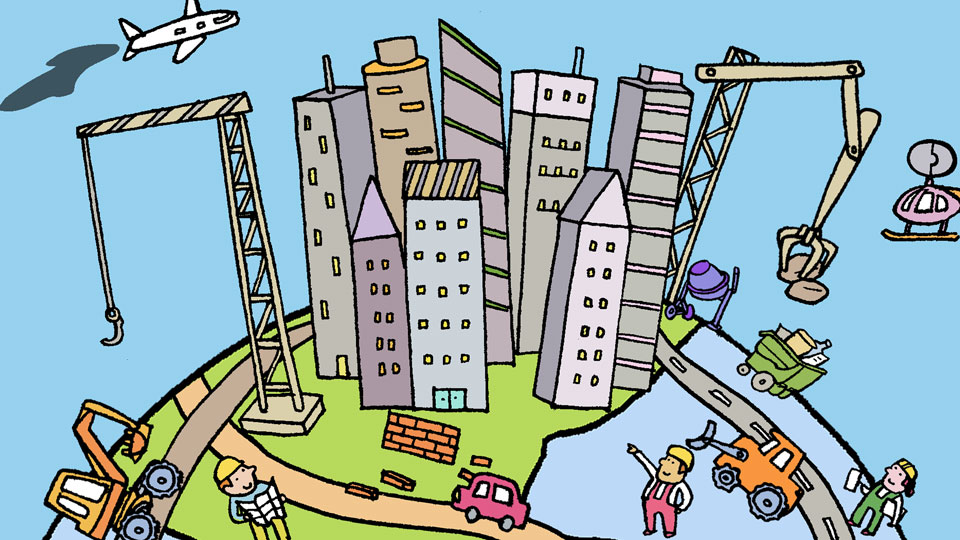 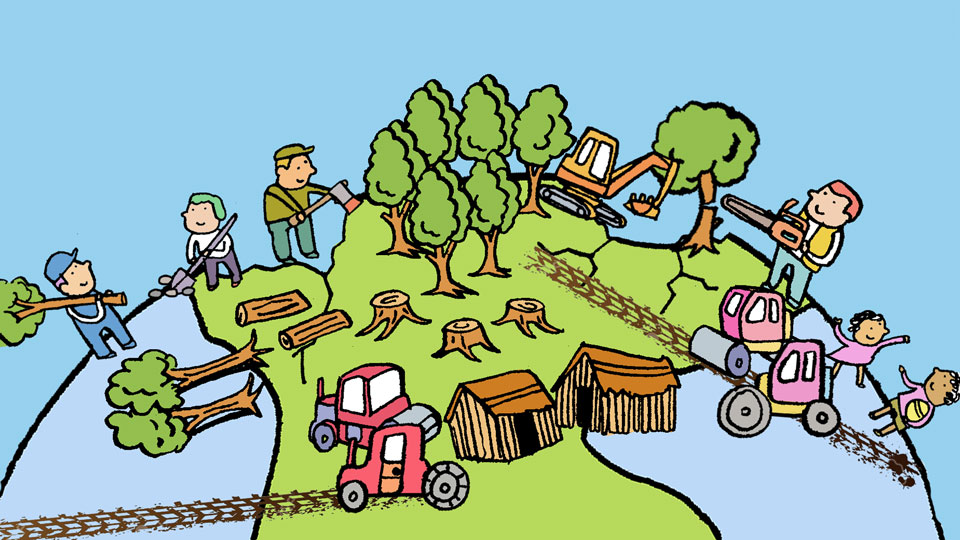 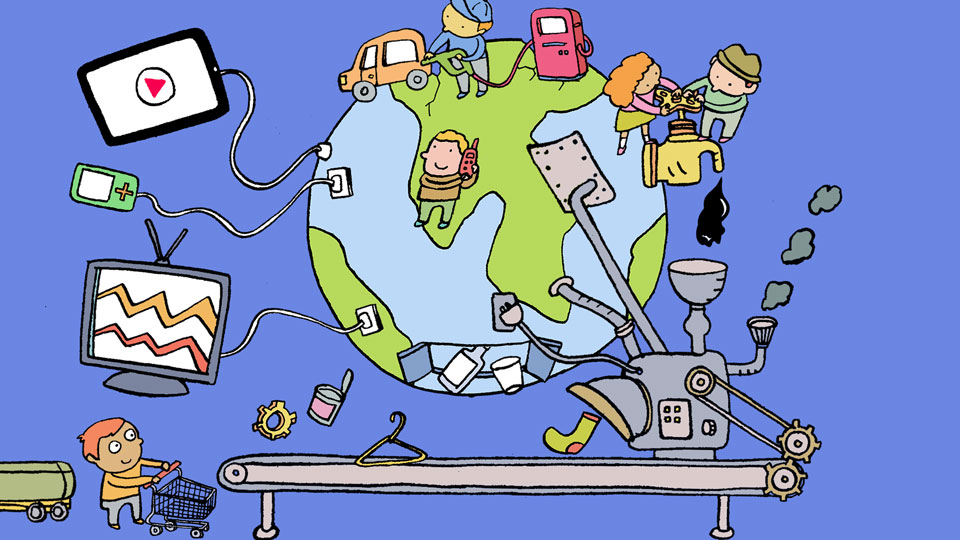 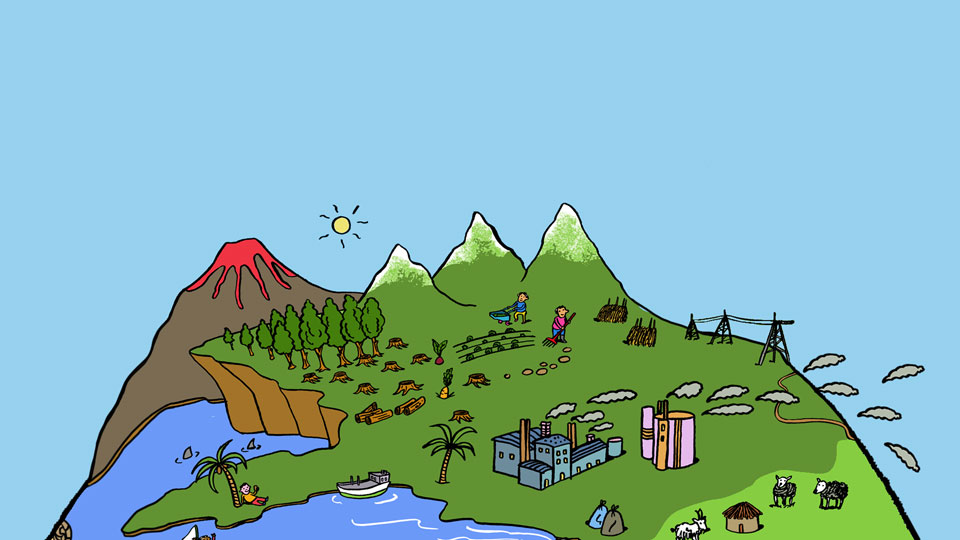 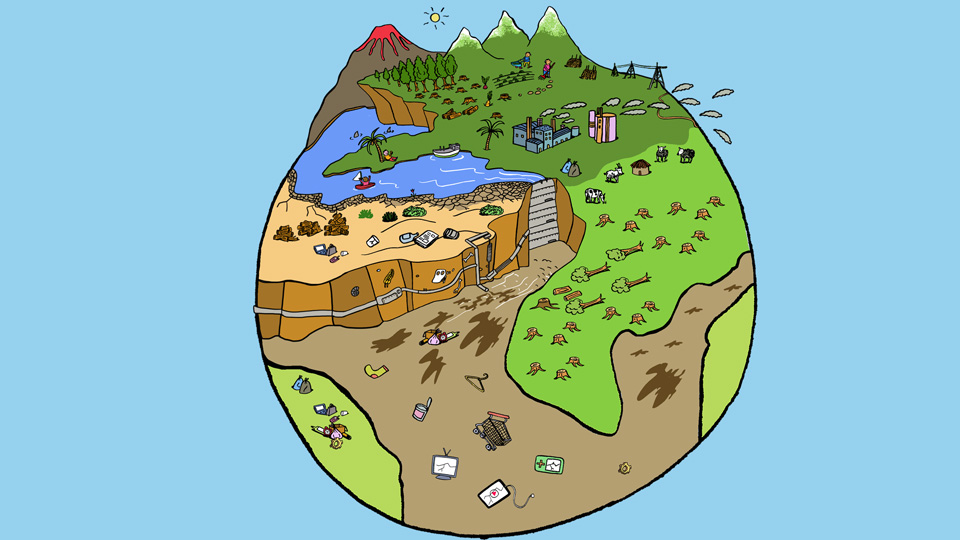 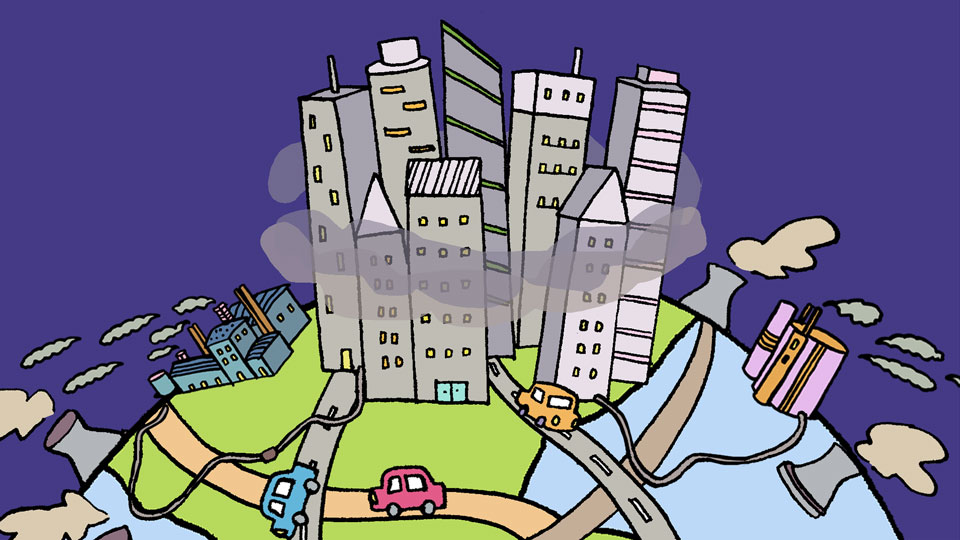 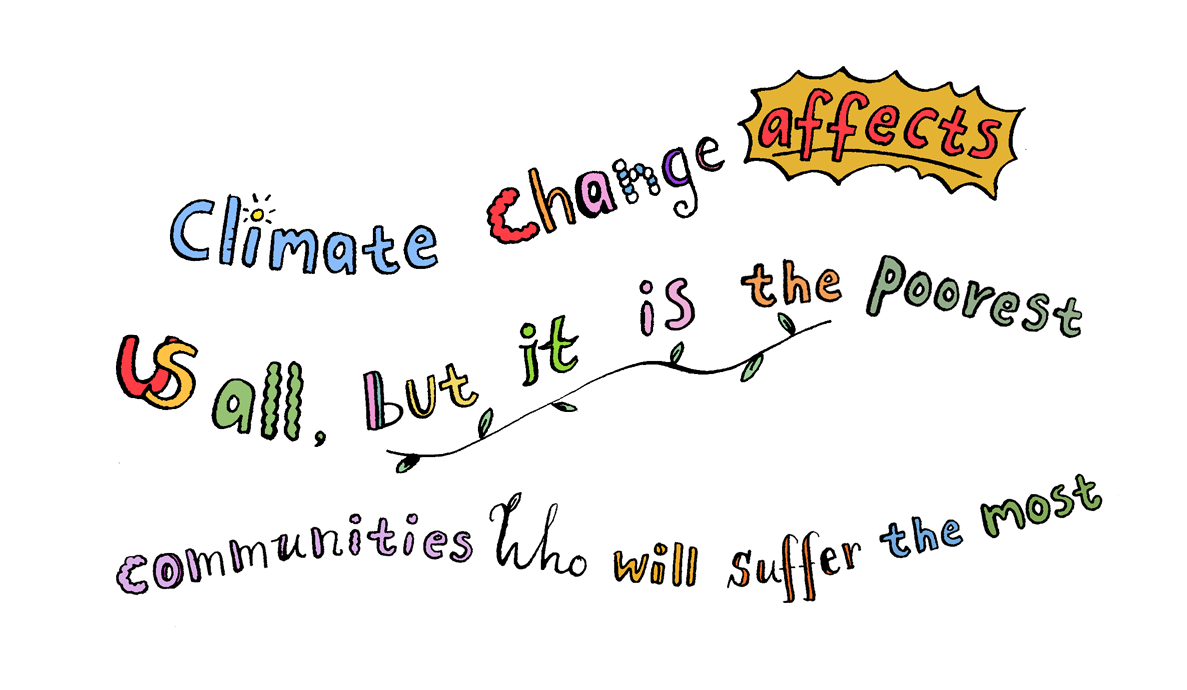 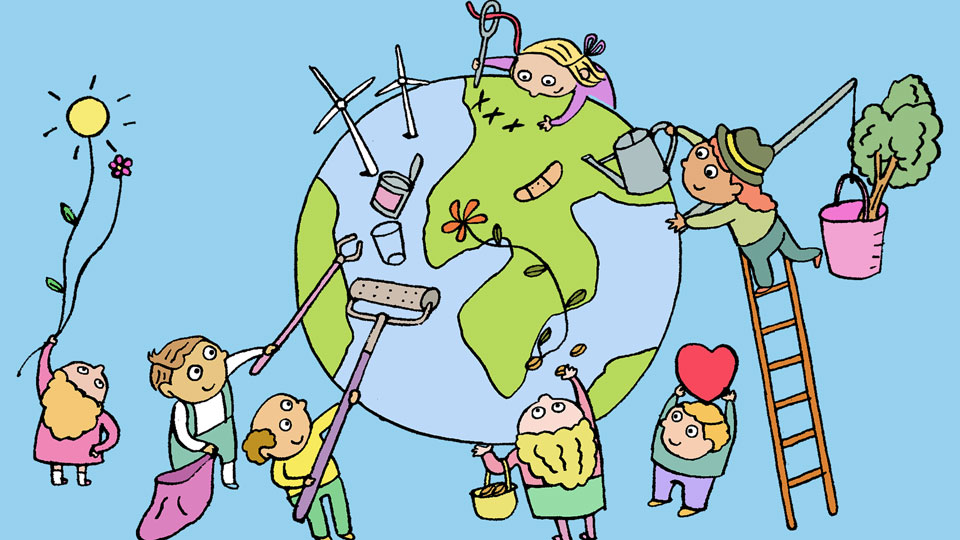 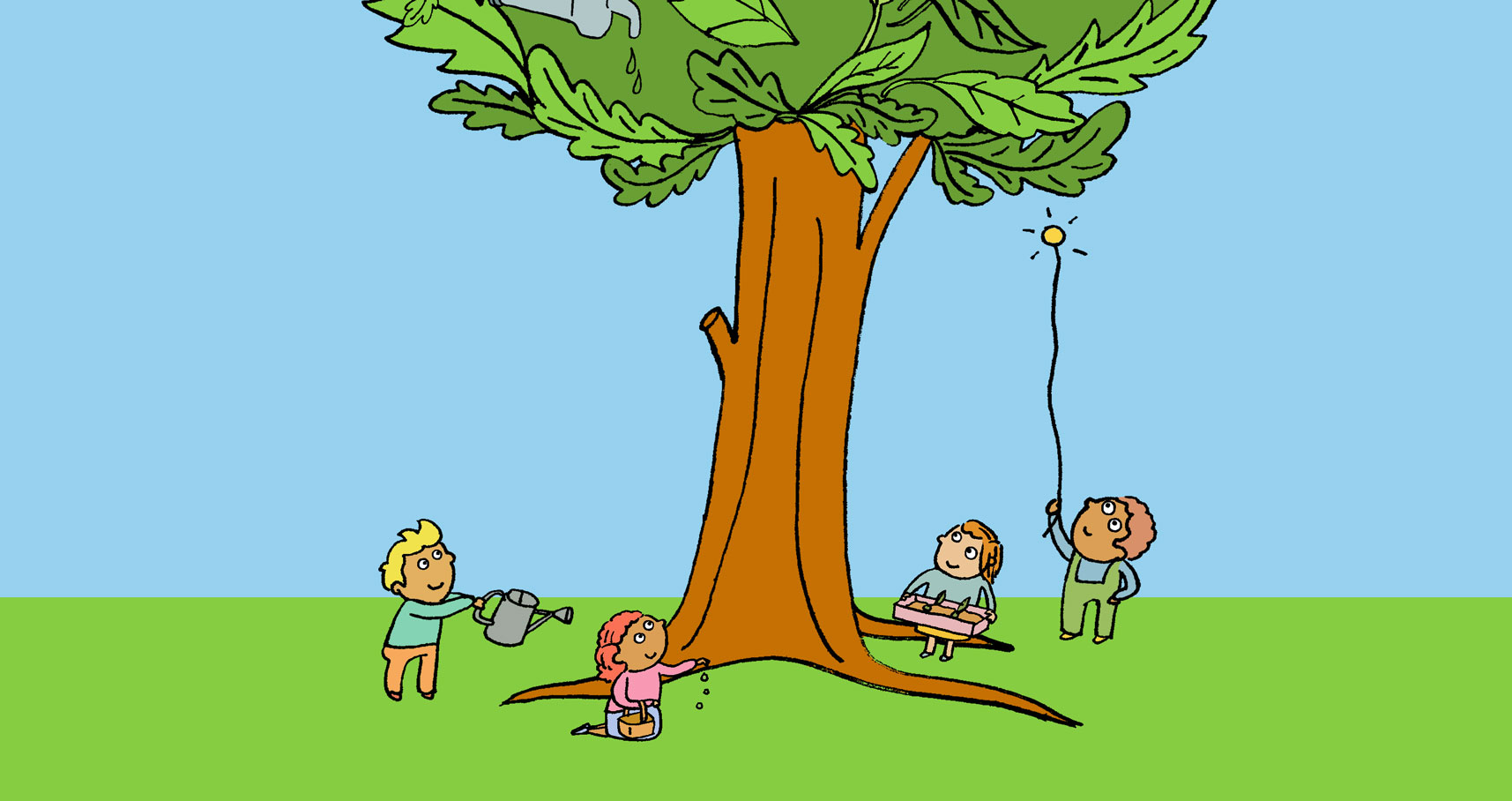 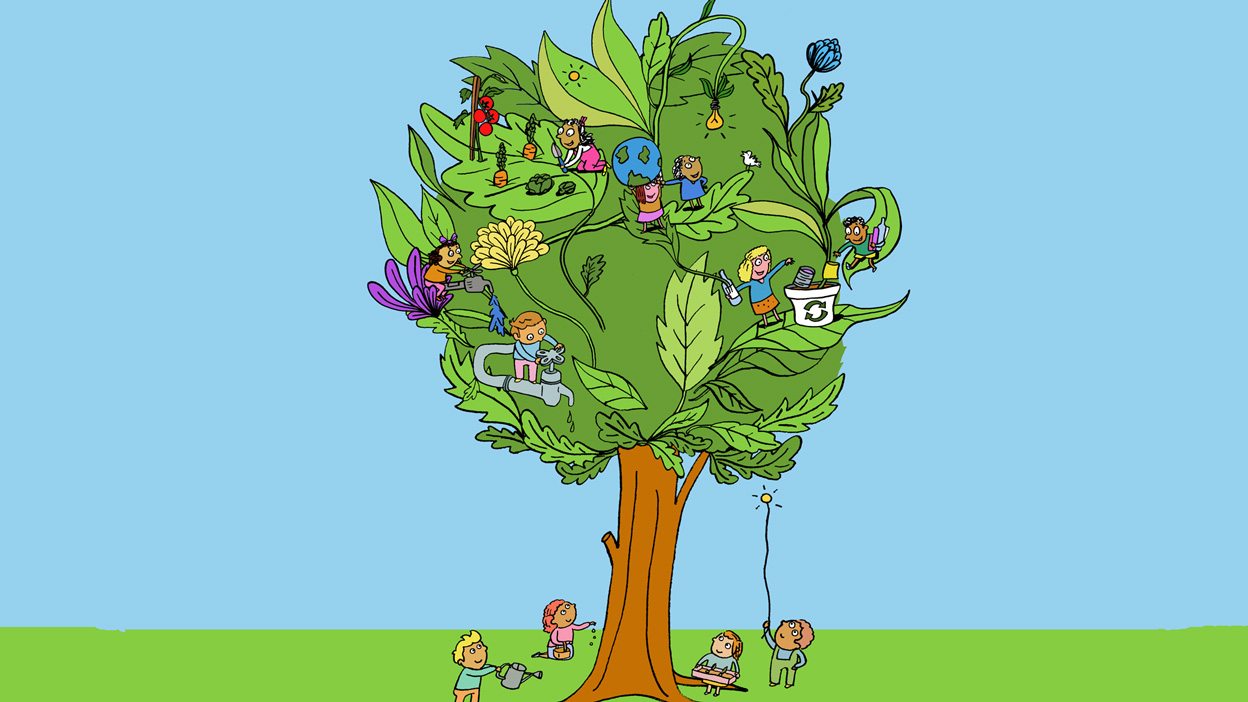 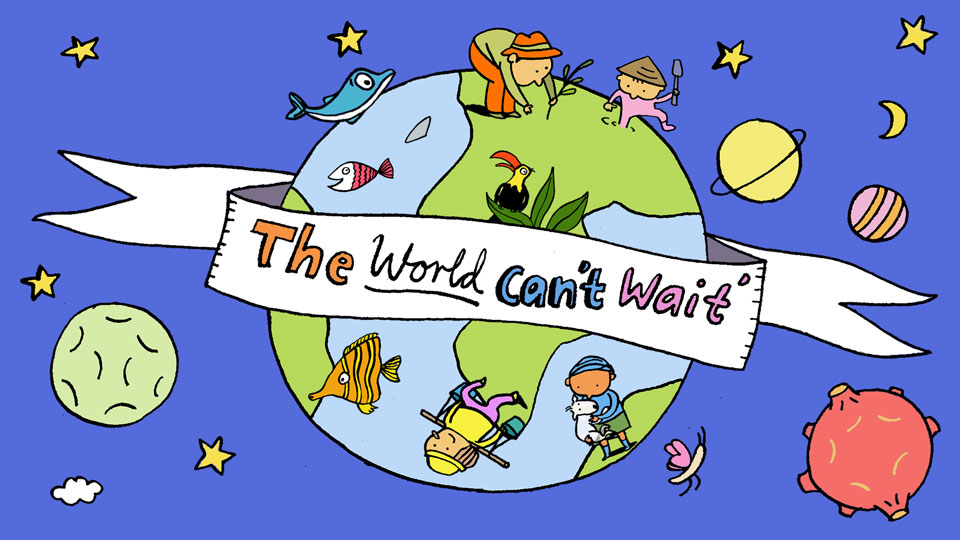 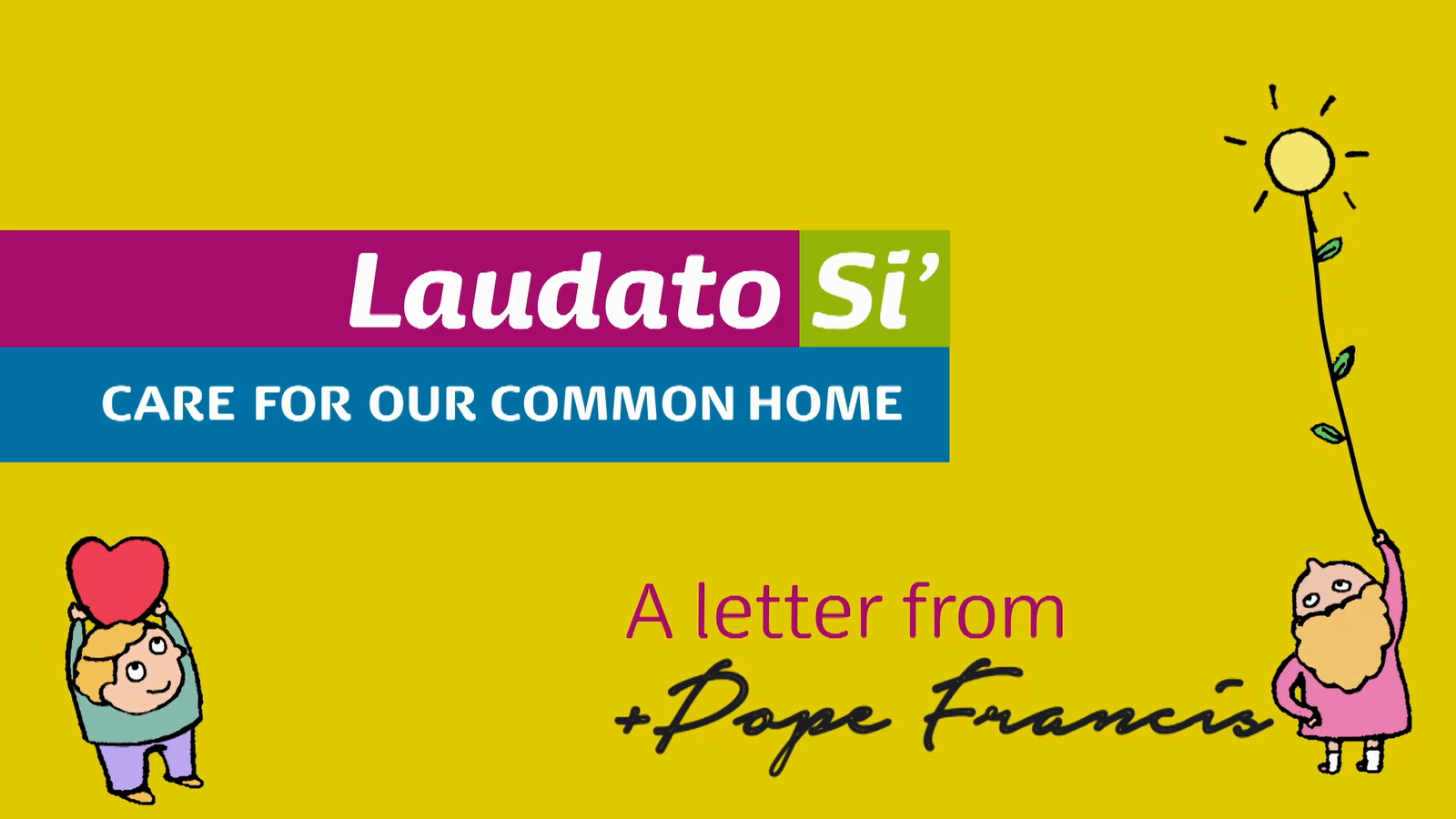 Title of talk
Name of person giving
Date